International Financial Reporting
By
Dr. Varsha Ainapure
            M.Com., FCA, Ph. D., PDF
Topics of Discussion
Dr.Varsha Ainapure
8/8/2015
2
Topic-1
Dr.Varsha Ainapure
8/8/2015
3
Financial Reporting: Meaning
Communication of Financial Information of an Enterprise to the external world

Not restricted to Financial Statements
Dr.Varsha Ainapure
8/8/2015
4
[Speaker Notes: Research Says Annual Report is most used form of Financial Reporting]
Financial Reporting:Broader Scope
involves the enterprise as an issuer (or preparer); 
the present and prospective investors as primary users;
 the accounting profession as measurer
and auditors and other designated independent controlling bodies as regulators.
Dr.Varsha Ainapure
8/8/2015
5
Accounting Standards
written policy documents 
issued by an expert accounting body 
covering the aspects of
 recognition, 
measurement, 
presentation and
disclosure of accounting transaction 
in the financial statements.
Dr.Varsha Ainapure
8/8/2015
6
[Speaker Notes: Fixed asset]
Accounting Standards: Issued by
Indian accounting standards : ICAI

International Accounting Standards : IASB

US-GAAP : FASB
Dr.Varsha Ainapure
8/8/2015
7
[Speaker Notes: FR was ruled by national AS]
Effects of Globalisation
Opening up of Financial Markets

Companies have choice of deciding place of                              operations 

Investors have choice of capital markets to invest in
Dr.Varsha Ainapure
8/8/2015
8
Reality
Differences in 
Language, 
Accounting Practices, and 
Reporting Requirements
Effect 
financial reports by companies are investor-unfriendly.
Dr.Varsha Ainapure
8/8/2015
9
Financial Reporting Similarities
Basic rules of Dr. and Cr. are the same


All Balance Sheets include Assets and Liabilities
                                        

All Statements of Incomes are meant to calculate Profits
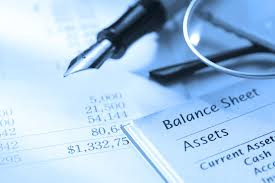 Dr.Varsha Ainapure
8/8/2015
10
Topic: 2
Dr.Varsha Ainapure
8/8/2015
11
Differences in Financial Reporting
Different Components, 

Different Formats and 

Different Terms used
Dr.Varsha Ainapure
8/8/2015
12
Different Components
Dr.Varsha Ainapure
8/8/2015
13
Different Formats
Dr.Varsha Ainapure
8/8/2015
14
Different Accounting Terms Used
Dr.Varsha Ainapure
8/8/2015
15
Differences Glaxo Smith Kline Earnings
Comparative International Accounting, Nobes & Parker (2012)
Dr.Varsha Ainapure
8/8/2015
16
Reconciliations of Shareholders’ Funds
Glaxo Smith Kline (UK)
Dr.Varsha Ainapure
8/8/2015
17
Reconciliations of Shareholders’ Funds
British Airways (UK) (£ millions)
Dr.Varsha Ainapure
8/8/2015
18
Differences SK Telecom Company (S. Korea)
Comparative International Accounting, Nobes & Parker (2012)
Dr.Varsha Ainapure
8/8/2015
19
Differences Braskem SA, Chemical Co. (Brazil)
International Accounting, Doupnik & Perera (2012)
Dr.Varsha Ainapure
8/8/2015
20
Financial Data – Net Profit     Satyam and Infosys
Dr.Varsha Ainapure
8/8/2015
21
Problems Due to Accounting Diversity
1. Preparation of Consolidated Financial Statements

2. Access to Foreign Capital Markets

3. Comparability of Financial Statements
Dr.Varsha Ainapure
8/8/2015
22
Consolidated Financial Statements
General Motors Corporations:
Subsidiaries in 50 Countries
Each will use 
local GAAP
Local Currency
Considerable cost, efforts involved
Dr.Varsha Ainapure
8/8/2015
23
Access to Foreign Capital Markets
Semiconductor manufacturer ST Microelectronics, Based in Geneva:
Ordinary Shares listed at Exchanges
Euronext-Paris
Borsa Italiana 
New York  
To have stock traded Local GAAP financials necessary
This is quite costly
Dr.Varsha Ainapure
8/8/2015
24
Access to Foreign Capital Markets
German Automaker spent in 1993 $60 Million
to initially prepare US GAAP Financial Statements.
$ 15- 20 Million each year thereafter
Indian Companies listed at London and NYSE prepare Financials under IFRS, US-GAAP and Indian GAAP till 2007.
Dr.Varsha Ainapure
8/8/2015
25
Comparability of Financial Statements
Analysis of Financial Statements is affected for
making investment and lending decisions
making foreign acquisition decision
Capital is not efficiently distributed
Dr.Varsha Ainapure
8/8/2015
26
Accounting and Capital Allocation
Resources are limited.  Efficient use of resources often determines whether a business thrives.
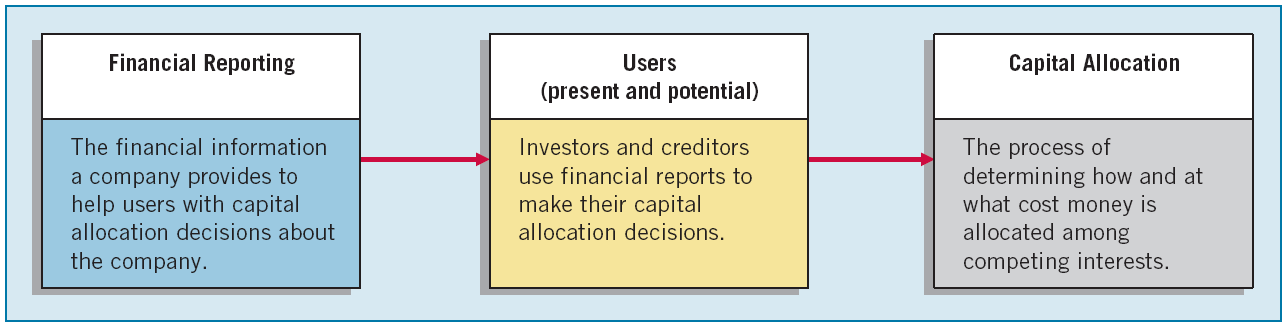 Dr.Varsha Ainapure
8/8/2015
27
Reasons for Differences
Underlying principles (accounting standards)
Compliance  with accounting standards
Effectiveness of regulatory mechanism
Result
variety of financial reporting practices
Dr.Varsha Ainapure
8/8/2015
28
Topics of Discussion
Dr.Varsha Ainapure
8/8/2015
29
Overcoming Differences in Financial Reporting
Harmonisation :
    A process of increasing the compatibility of accounting practices by setting bounds to their degree of variation
Convergence: is the Next level - to have one set of accounting standards followed by all companies around the world 
Is IFRS the Solution?
Dr.Varsha Ainapure
8/8/2015
30
Updates on Convergence
India to adopt IFRS from 2016 for Tier - I listed companies

USA to converge from ?

More than 125 countries have already adopted IFRS
Dr.Varsha Ainapure
8/8/2015
31
Conclusion
Financial reporting requirements may be uniform all over the world, accounting standards may converge and the world may use a single set of accounting standards; 
Still there would be differences in financial  reports as
The professional judgment used by the accountants with these uniform rules would vary per country and per company in a given country
Dr.Varsha Ainapure
8/8/2015
32
Thanks
Dr.Varsha Ainapure
8/8/2015
33